Language Awareness for Key Stage 3
8: Number and Gender
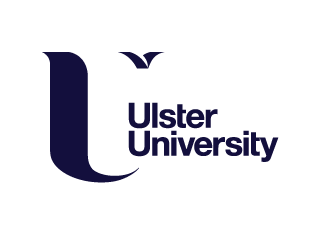 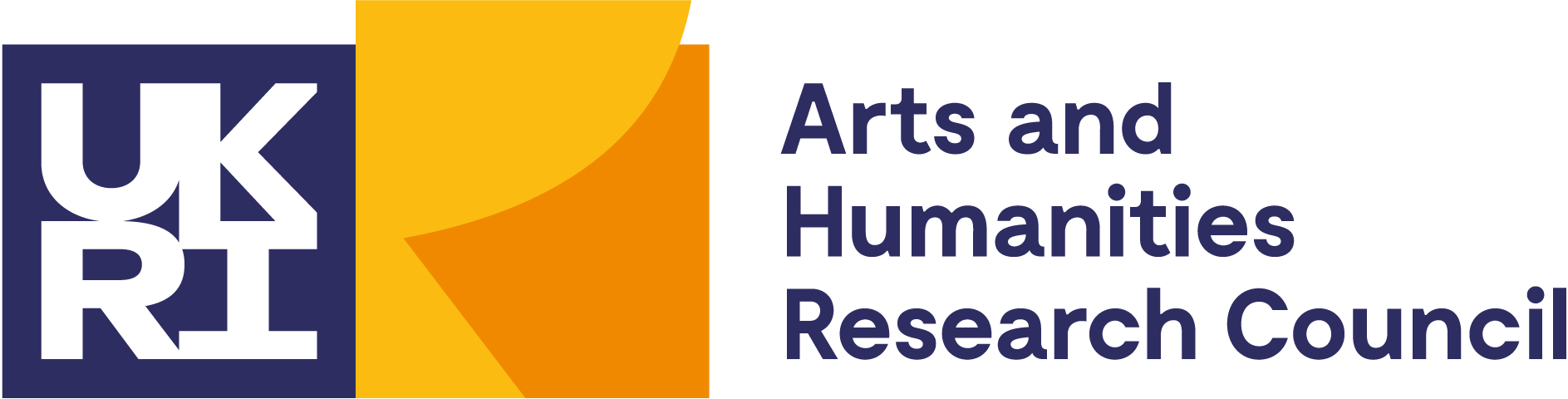 1
Roadmap
Today we will look at two other categories that nouns (and pronouns) have: number and gender
We can start by considering the familiar number system of English
Other languages extend this system in various ways
Then we will go on to look at gender
Pronouns in English have a simple system of natural gender
Other languages have more complex systems of arbitrary grammatical gender
The gender systems in some languages can become very complex
2
Number
In English, grammatical number is based on a distinction between singular and plural
There are several different ways of expressing this distinction
​one bird → two birds
​one sheep → two sheep
​one goose → two geese
​one ox → two oxen
​one child → two children
3
Activity
Make a list of all the nouns you can find that make their plural without adding -s.
How many different types can you find?
4
Number
Number does not have to be expressed as a two-way division between singular and plural
Some languages have a three-way distinction between singular, dual, and plural
The dual refers to groups of two
5
Number
One use for the dual is to describe things that come in pairs, like eyes and hands
​heîs poús	dúo póde		treîs pódes		(Greek)one foot		two feet		three feet
​ekaḥ pādaḥ	dvau pādau	trayaḥ pādāḥ	(Sanskrit)
6
Number
There are languages that have even more number categories than these
Some languages have a trial number, used for exactly three people or things (e.g. Larike, spoken in Indonesia)
​a’u	arua		aridu		amiI		we two	we three	we
Other languages even have a paucal number, used for just a few people or things (e.g. Lihir, from Papua New Guinea)
​yo		gel		getol		gehet			geI		we two	we three	a few of us		we
Notice how English can still express the same meanings, even without special words
7
Gender
Another category that nouns can have is gender
8
Gender
Gender in language is already familiar to you from pronouns in English
Where is John? Have you seen him?
Where is Mary? Have you seen her?
Where is their car? Have you seen it?
9
Gender
A word like him has masculine gender
A word like her has feminine gender
A word like it has neuter gender
10
Gender
In English, as in most Indo-European languages, personal pronouns only show gender in the third person (he, she, it)
There are some languages that show gender in other persons
For example, Arabic has separate masculine and feminine forms of the second-person pronoun (you)
​’ənte/’ənti
Other languages, such as Turkish, have no separate gender forms at all
​ohe/she/it
11
Gender
The sort of gender that we have seen in English is natural gender
To know which gender to use, you need only know whether you are talking about a person or thing that is male, female, or neither
The gender system in many languages involves grammatical gender
Each noun has its own inherent gender, which may or may not reflect anything in the real world
12
Gender
Examples from a language like German show how unpredictable grammatical gender can be
​der Rock	—	masculine‘the skirt’
​die Rübe	—	feminine‘the turnip’
​das Mädchen	—	neuter‘the girl’
13
Gender
Why is a word like Mädchen neuter if it means ‘girl’?
The answer has to do with grammar
​All words in German ending with the diminutive -chen are neuter
​der Bissen	→ 	das Bisschen‘the bit’			‘the little bit’
​die Magd	→	das Mädchen‘the girl’			‘the little girl’
​das Schaf	→	das Schäfchen‘the sheep’		‘the little sheep’
14
Gender
You’ve seen that not all expressions of grammatical gender have to do with a distinction between male and female in the real world
It’s also true that not all ways of distinguishing male and female in language have to do with grammatical gender
15
Gender
One example of this is the suffix -ess in English, which you can see in pairs like waiter/waitress
The words formed with -ess refer to females, but this is not quite the same thing as grammatical gender
​Mary never drops any plates; she’s such a good waitress
​Mary has sat here patiently for an hour; she’s such a good waiter
If the difference between waiter and waitress were grammatical gender, you would have to use waitress in both sentences, since they both refer to Mary
Instead, waitress has one very specific meaning: ‘a woman who waits at table for a living’.  Waiter is used for everything else.
16
Gender
In some languages, you can’t tell the gender of a noun by looking at the noun itself
This is true in German
​Zahn‘tooth’
​Bahn‘route’
However, you can tell the gender of a noun by looking at determiners such as the definite article (‘the’)
17
Gender
In some languages, you can’t tell the gender of a noun by looking at the noun itself
This is true in German
​der Zahn‘the tooth’
​die Bahn‘the route’
However, you can tell the gender of a noun by looking at determiners such as the definite article (‘the’)
18
Gender
In other languages the noun itself shows gender more clearly
For example, in Spanish most nouns ending in -o are masculine, and most nouns ending in -a are feminine
​puerto‘port’
​puerta‘door’
19
Gender
In other languages the noun itself shows gender more clearly
For example, in Spanish most nouns ending in -o are masculine, and most nouns ending in -a are feminine
​el puerto‘the port’
​la puerta‘the door’
Gender is also shown on determiners, but it is still easy to identify gender without them
20
Activity
Some of you may know languages other than the ones we’ve seen here
How many genders do these languages have?
Don’t look at nouns like man/woman or adjective pairs like male/female
See if there are multiple forms of the same adjective (e.g. good), or look at pronouns (e.g. him/her/it) and determiners (e.g. the/this/that)
21
Gender
In English and German there are three grammatical genders: masculine, feminine, and neuter
This is the gender system inherited by most Indo-European languages
However, some languages have simplified the three-gender system in different ways
22
Gender
Some languages no longer have separate neuter forms
Instead, everything is divided between masculine and feminine
This is true of most modern Romance languages (e.g. Italian, French, Spanish, Portuguese)
Remember that all these languages developed from Latin
In the course of this development, all the Latin neuter nouns became masculine or feminine
​filum ‘thread’	→	le fil(Latin)			(French)
​mare ‘sea’	→	la mer
23
Gender
Other languages no longer distinguish between masculine and feminine
Instead, they have a two-way distinction between common gender and neuter gender
This has happened within the history of Dutch
All the nouns that were originally masculine and feminine have been combined into a single common gender
​den hond ‘the dog’		→	de hond
​de kat ‘the cat’		→	de kat
​het paard ‘the horse’	→	het paard
24
Gender
It is even possible to have more than three genders
Some languages, such as Swahili, divide up nouns into as many as six
​mtu	‘person’
​mti	‘tree’
​tunda	‘fruit’
​kisu	‘knife’
​nguo	‘cloth’
​uso	‘face’
Like the familiar Indo-European three-gender system, there are typical, central meanings for each class
However, the gender of individual words can still be quite unpredictable
The underlined letters are the part showing the gender of the noun
25
Gender
What good is grammatical gender?
Gender is not just a way of showing which things are for men and which things are for women
Dividing words into different classes can make it easier to keep track of what is being talked about
Tu voulais une chemise ou un pull, donc j’en ai acheté un/une‘You wanted a shirt or a jumper, so I bought one’
The feminine form can only refer to a feminine noun
The masculine form can only refer to a masculine noun
26
Gender
Gender also helps people classify information in ways unrelated to sex
For example, in Indo-European languages, many feminine nouns that do not refer to people or animals refer to abstract concepts
This means that if you encounter an unfamiliar feminine noun, you can use this pattern as a starting point to guess its meaning
27
Gender
Although gender can be a useful way of classifying things, it is not necessary for communication
As we saw, some languages, such as Turkish, have no grammatical gender at all
However, they do still have specific words such as ‘man’/‘woman’
Many languages have simplified or lost grammatical gender over time
For example, English originally had a system of grammatical gender more like German, but this developed into the simple natural gender system that we know today
28
Conclusion
Number and gender are two types of properties that nouns can have
English has two number categories, singular and plural, but some languages have more
There are two types of gender, natural gender and grammatical gender
Natural gender is closely based on the real world, while grammatical gender is more arbitrary
English has three genders: masculine, feminine and neuter
Some languages have fewer genders, while others have more
29